The Global Health Security Agenda after US Withdrawal from WHO
Prof. Sam Halabi, JD, MPhil
5 June 2025
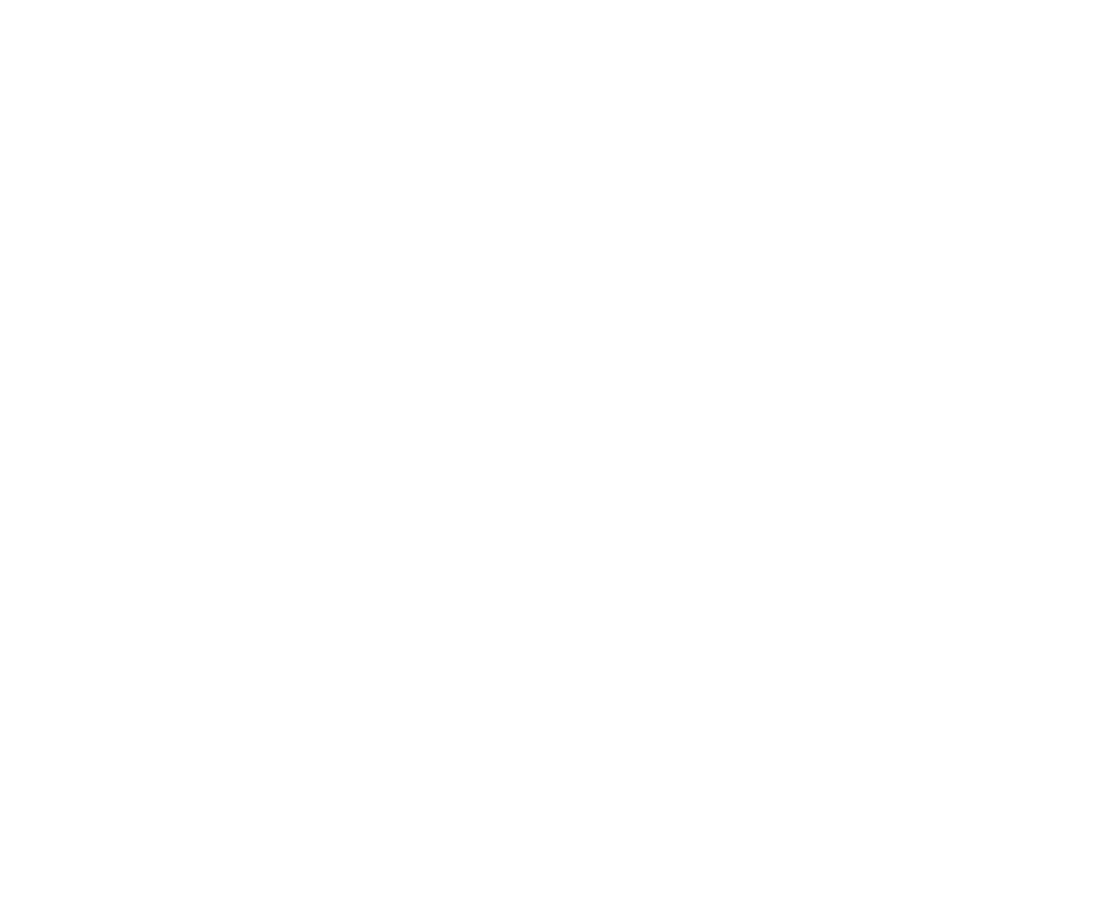 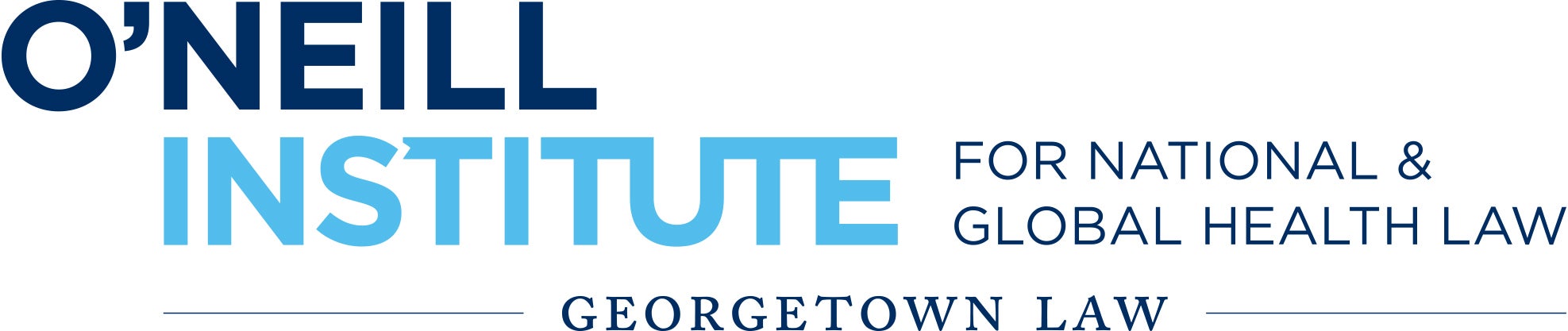 Election and Inauguration (2025)
Trump Administration announces withdrawal from WHO on January 20, 2025
“pause(s) the future transfer of any United States Government funds, support, or resources to the WHO”…
“the Secretary of State will cease negotiations on the WHO Pandemic Agreement and the amendments to the International Health Regulations, and actions taken to effectuate such agreement and amendments will have no binding force on the United States.”
(iii)  identify credible and transparent United States and international partners to assume necessary activities previously undertaken by the WHO
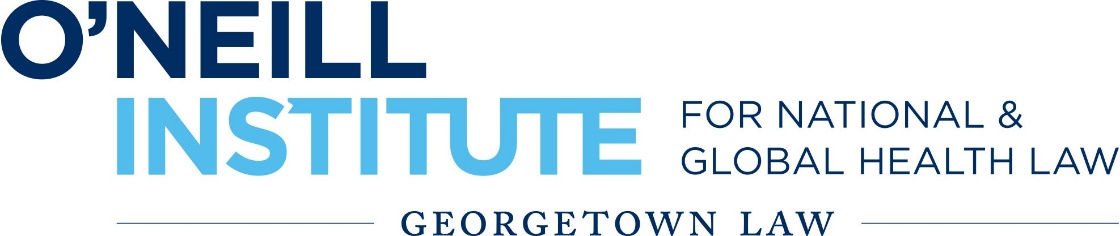 WHO Constitution Article 1
The objective of the World Health Organization . . . shall be the attainment by all peoples of the highest possible level of health.
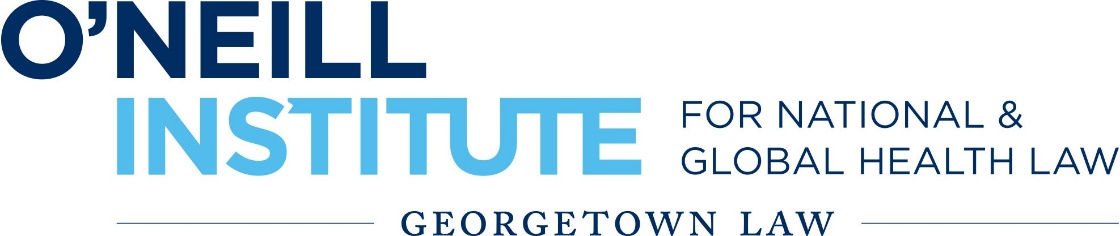 WHO Constitution Article 21
The Health Assembly shall have authority to adopt regulations concerning: 
(a) sanitary and quarantine requirements and other procedures designed to prevent the international spread of disease; 
(b) nomenclatures with respect to diseases, causes of death and public health practices; 
(c) standards with respect to diagnostic procedures for international use; 
(d) standards with respect to the safety, purity and potency of biological, pharmaceutical and similar products moving in international commerce; 
(e) advertising and labelling of biological, pharmaceutical and similar products moving in international commerce.
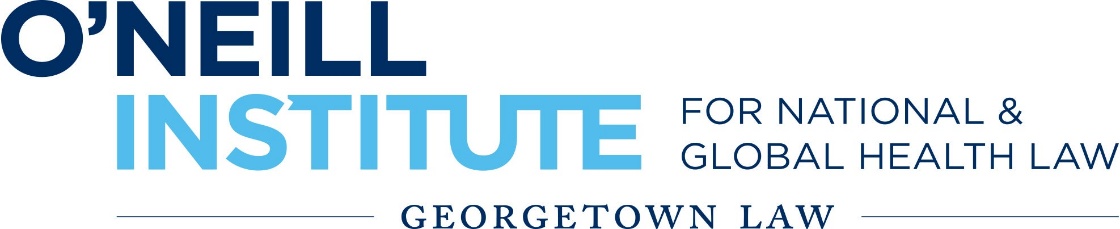 Timeline of WHO Exercise of Legal Authorities
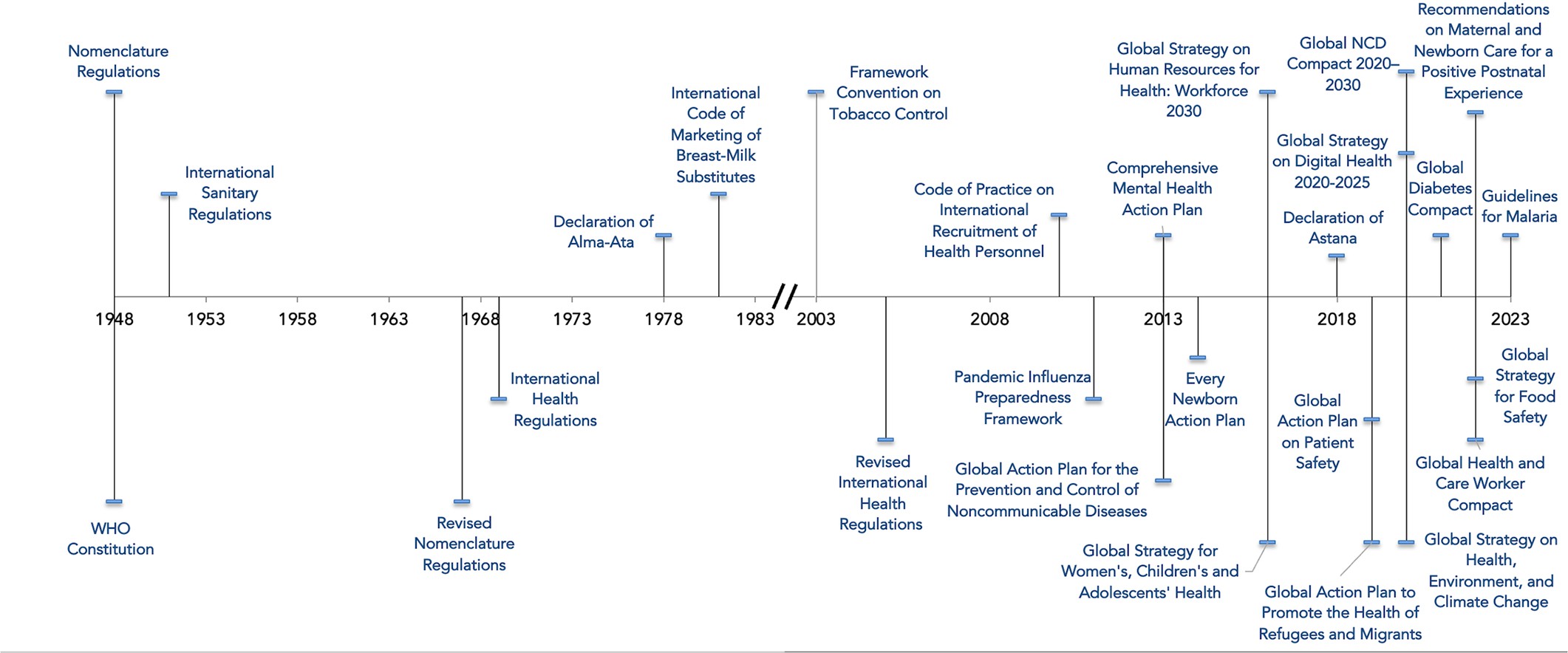 Action Packages
Antimicrobial Resistance (AMR) - USA, Ghana & Pakistan
Biosafety & Biosecurity (APP3) - GHSAC
Immunization – Republic of Korea
Laboratory - Thailand
Legal Preparedness (LP AP) - O'Neill, Argentina, USA
Surveillance - Ethiopia
Sustainable Financing for Preparedness (SFP AP) - USA & Uganda
Workforce – No lead
Zoonotic Diseases (ZDAP) - USA
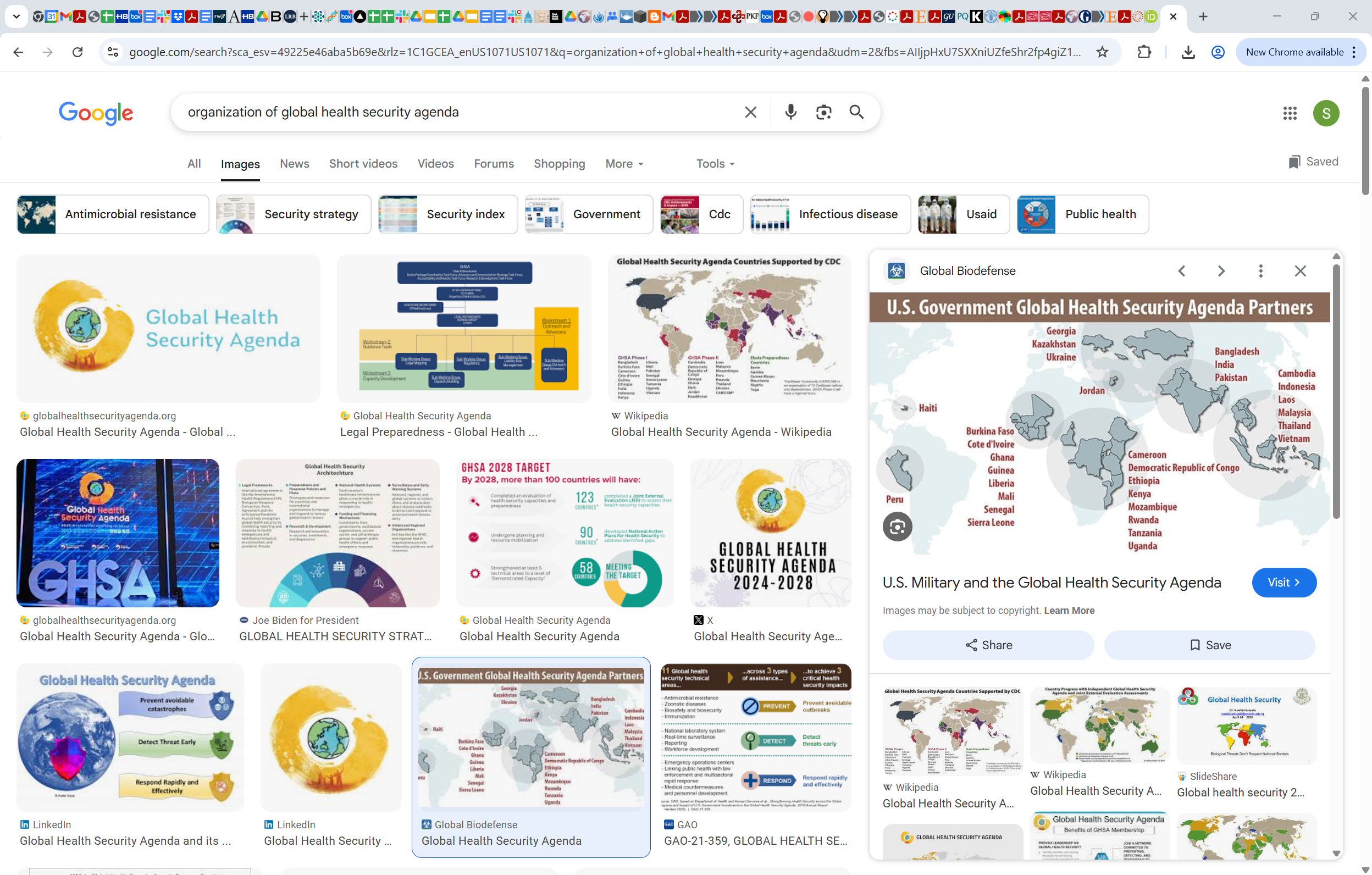 | 7
123
90
GHSA 2028 Target
countries
countries
A global target to accelerate achievement of core public health capacities
By 2028, more than 100 countries will have:
Completed a Joint External Evaluation (JEE) to assess their health security capacities
Completed an evaluation of health security capacities and preparedness
1
Developed National Action Plans for Health Security to address identified gaps
Undergone planning and resource mobilization
2
58
Strengthened at least 5 technical areas to a level of  'Demonstrated Capacity'
Meeting the Target
3
countries
Close to Meeting Target
18
countries
Global Health Security AgendaAction Packages and Task Forces
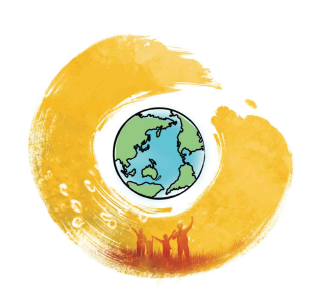 May 31, 2025
| 9
GHSA Legal Preparedness Action Package
Mission
To promote legal preparedness as a critical capacity for an effective public health emergency response and for strengthening global health security.

How?
By bringing countries and key experts together to build a solid foundation and common understanding of the competencies necessary for strengthening public health legal preparedness by developing technical tools to guide and support countries in strengthening their legal preparedness capacity and advocating for greater awareness globally about the role that legal preparedness plays in preparing for health emergencies.
Current Membership / Our Network
Civil Society (incl. Academia)
Brown University 
Columbia University 
Gaspar Casal Foundation 
Georgetown University Law Center, O'Neill Institute for National Global Health Law (Co-Lead)
Global Health Law Consortium (GHLC)
Graduate Institute of International and Development Studies, Global Health Centre
International Federation of Red Cross and Red Crescent Societies (IFRC)
International Senior Lawyers Project (ISLP)
National Singapore University
Université de Montréal
Resolve to Save Lives
Safe Mother and Childhood Research Initiative (SAMOCRI)
University of Ottawa 
Universita di Bologna 
Universita degli Studi di Salerno 
Yonsei University
GHSA Countries
Argentina (Co-Lead)
Australia 
Colombia
Ethiopia
The Gambia
Italy
Kingdom of Saudi Arabia
Republic of Korea 
Nigeria
Norway
Pakistan
Portugal 
Thailand 
United Kingdom
United States (Co-Lead)
Multilateral Organizations
Africa CDC 
Coalition for Epidemic Preparedness Innovations (CEPI)
Food and Agriculture Organization (FAO)
Gavi, the Vaccine Alliance
Inter-American Development Bank (IDB)
International Development Law Organization (IDLO)
West African Health Organization (WAHO)
World Bank
World Health Organization (WHO)
World Organisation for Animal Health (WOAH, formerly OIE)
40 members (14 countries, 10 multilateral organizations, 16 civil society, including academia)
LP AP LEADERSHIP TEAM / 
CO-CHAIRS
(Argentina, O’Neill Institute, USA)
Workstream 1 Outreach and Advocacy
GHSA
Chair & Secretariat
Advocacy and Communications Committee, Action Package Coordination Committee, Accountability and Results Committee
Workstream 2 
Guidance Tools
EXECUTIVE SECRETARIAT
(O’Neill Institute)
LEGAL PREPAREDNESS
WORKING GROUP 
(LPWG)
Sub-Working Group: Outreach and Advocacy
Sub-Working Group: 
Regulatory
Workstream 3 
Capacity Development
Sub-Working Group: 
Capacity Building
Sub-Working Group: 
Liability Risk Management
Sub-Working Group: 
Legal Mapping